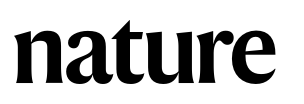 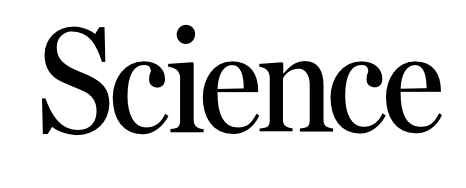 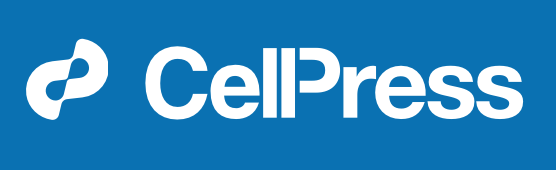 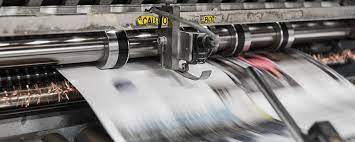 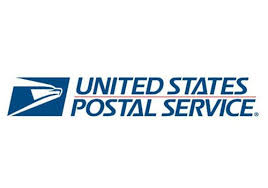 Pro
Scrutiny
Quality
Con
Time consuming
Unfair profit
Bias
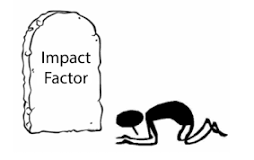 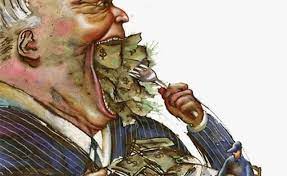 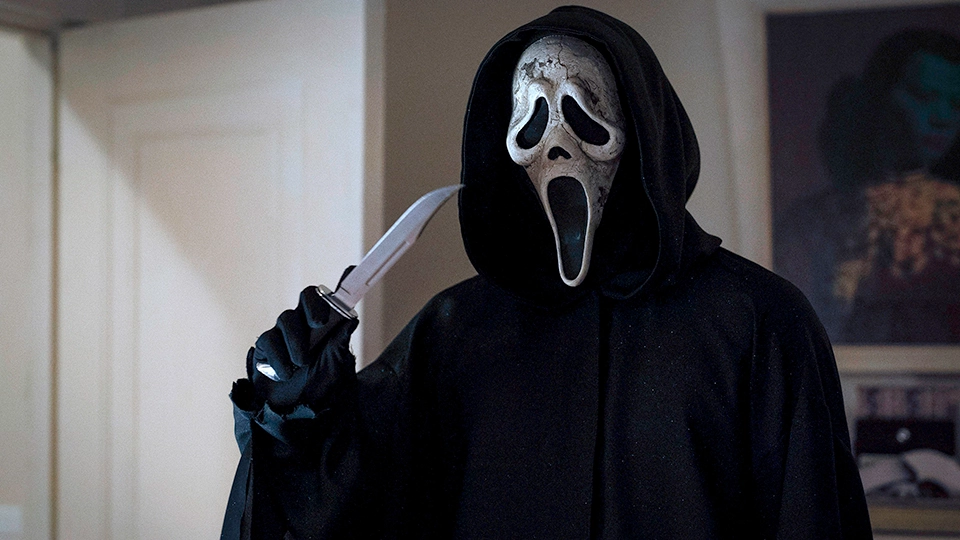 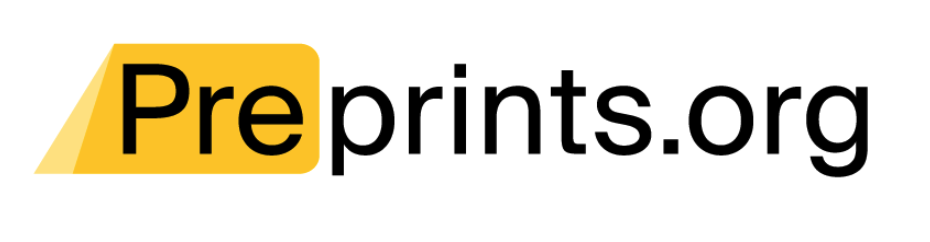 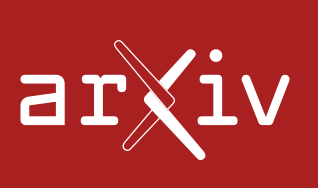 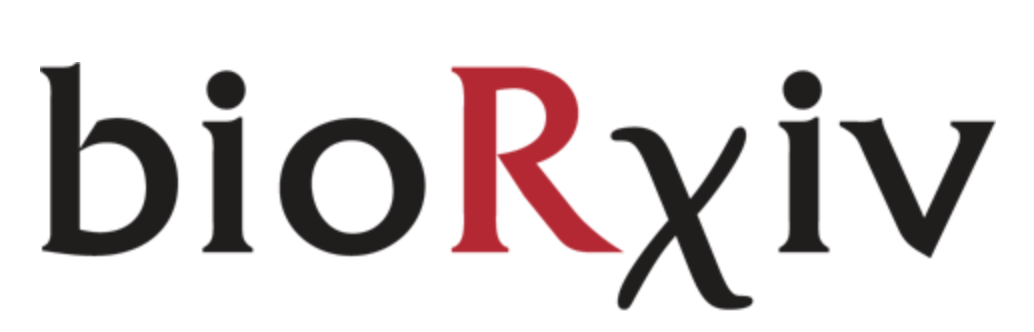 Publication models
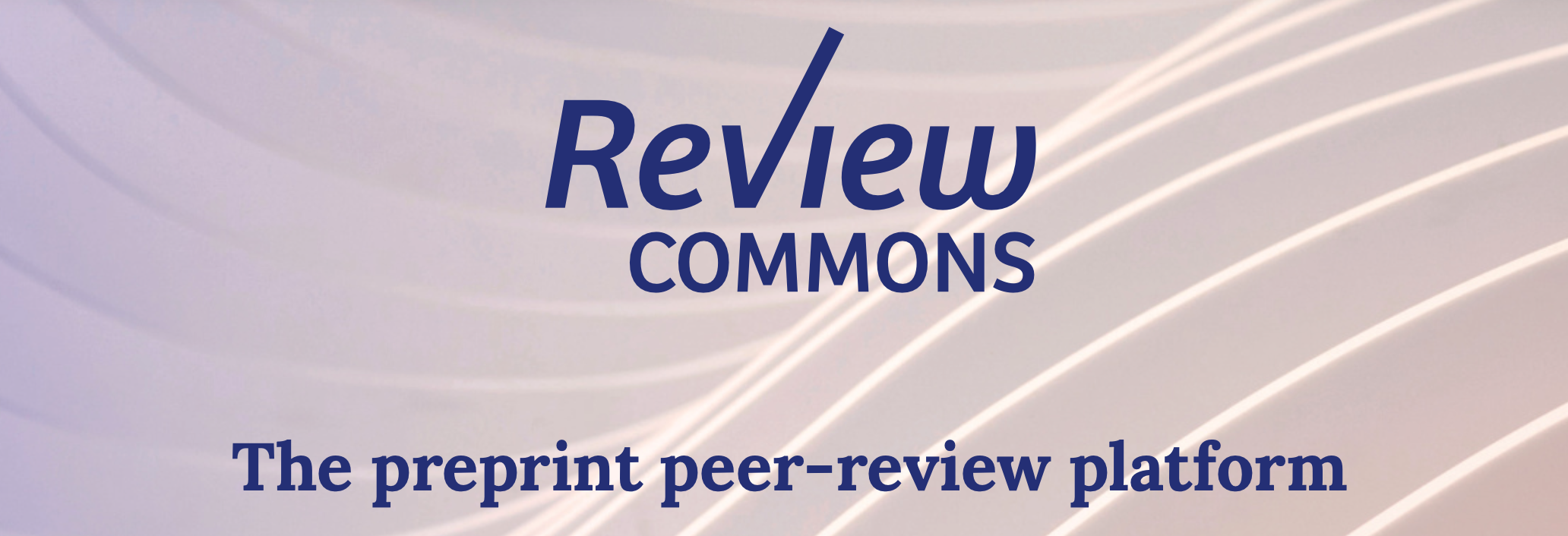 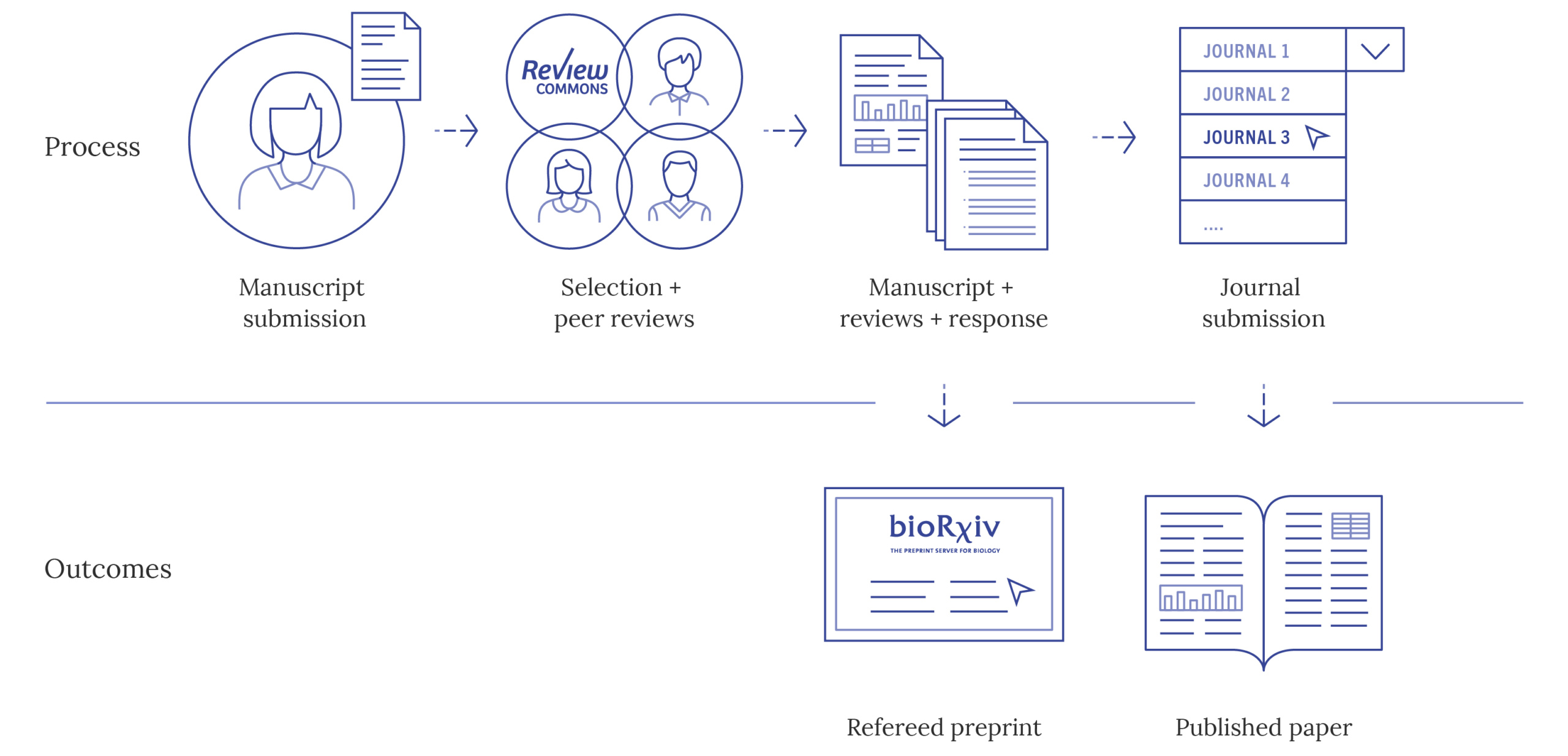 Transfers Refereed Preprints on behalf of the authors to bioRxiv and 17 affiliate journals from EMBO Press, eLife, ASCB, The Company of Biologists, Rockefeller University Press and PLOS.
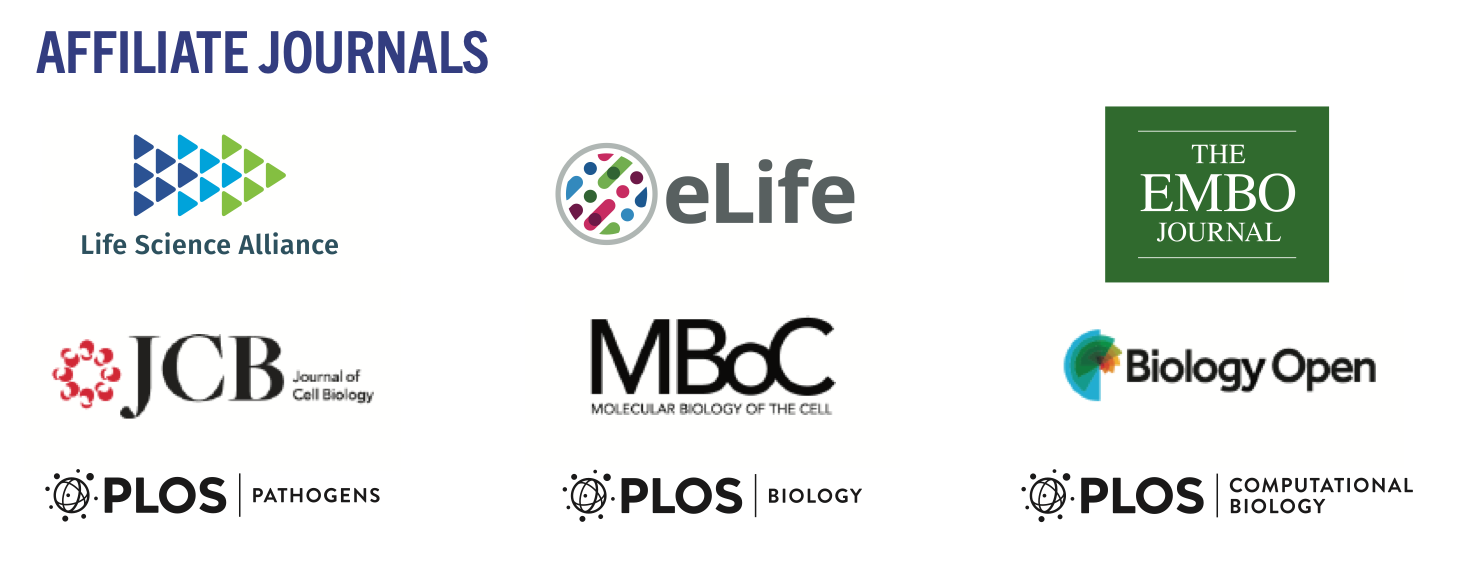 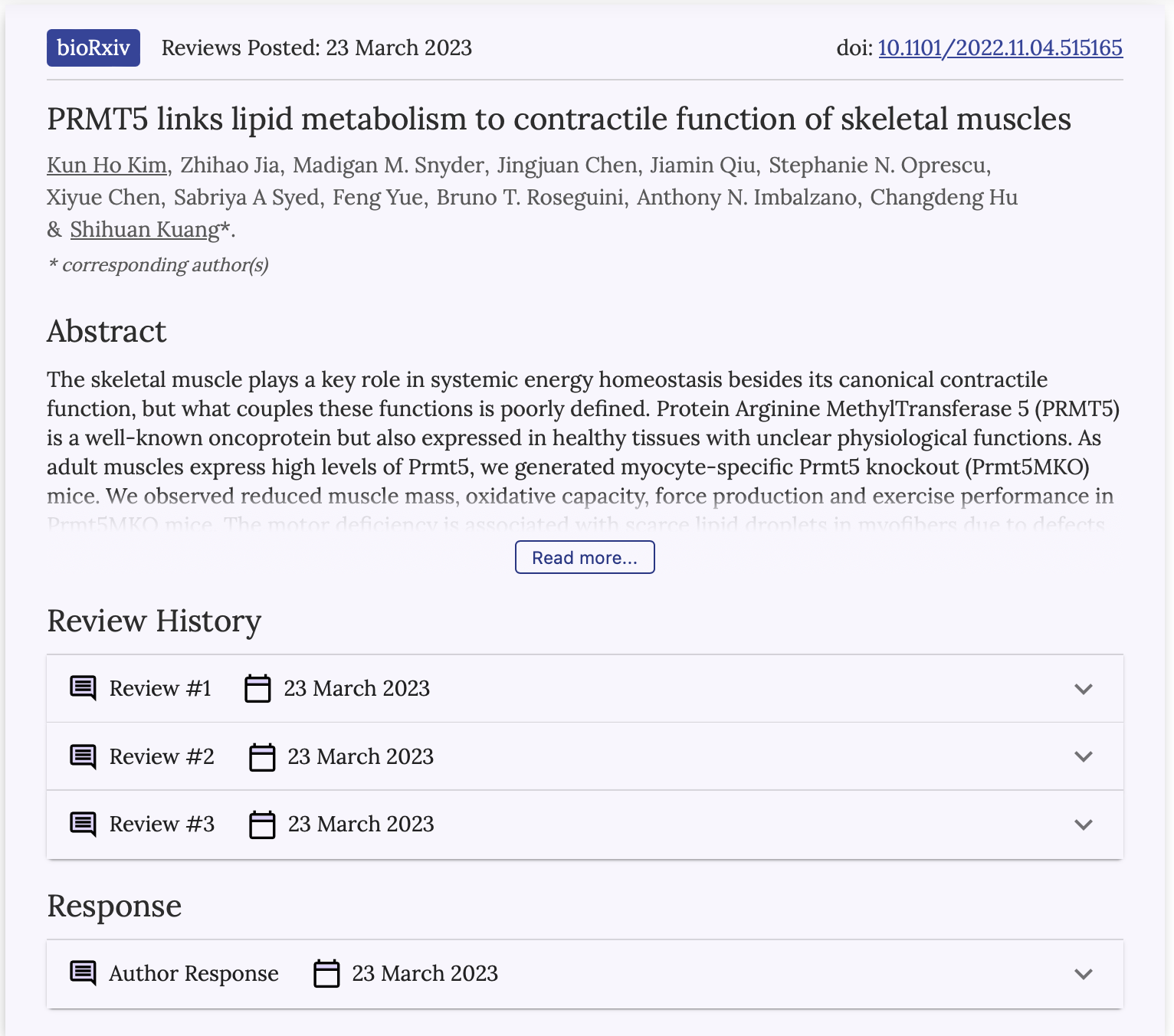 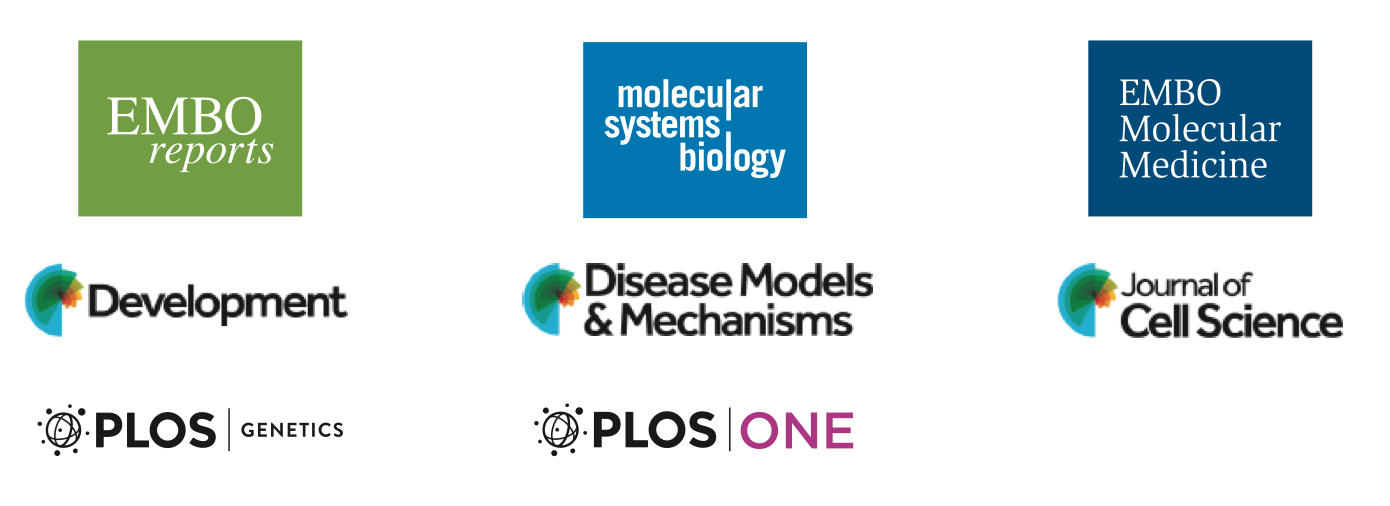 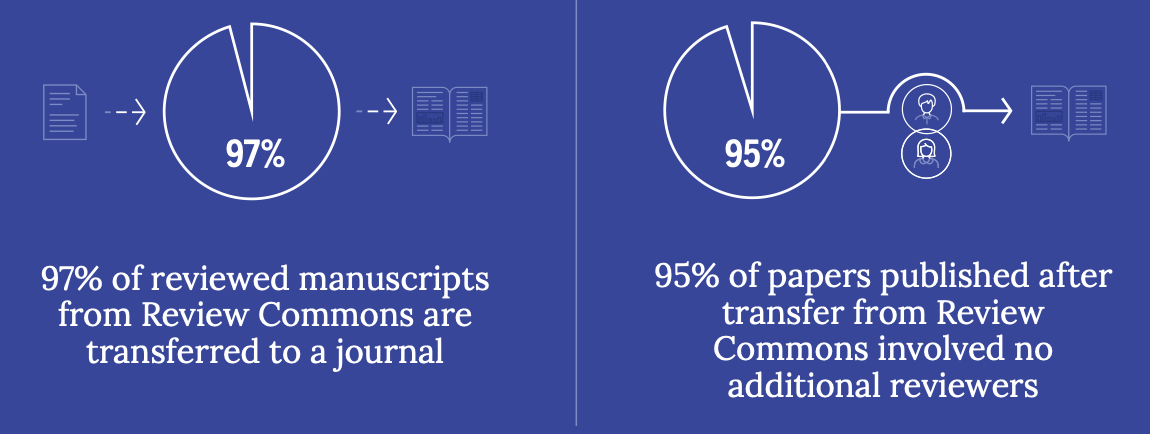 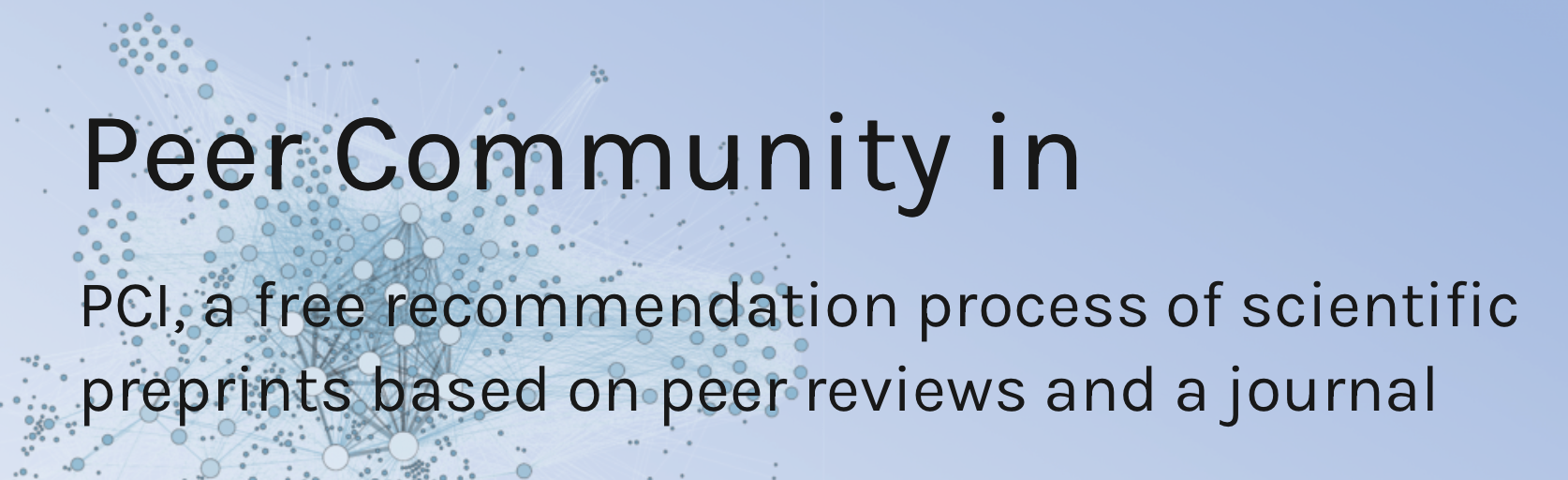 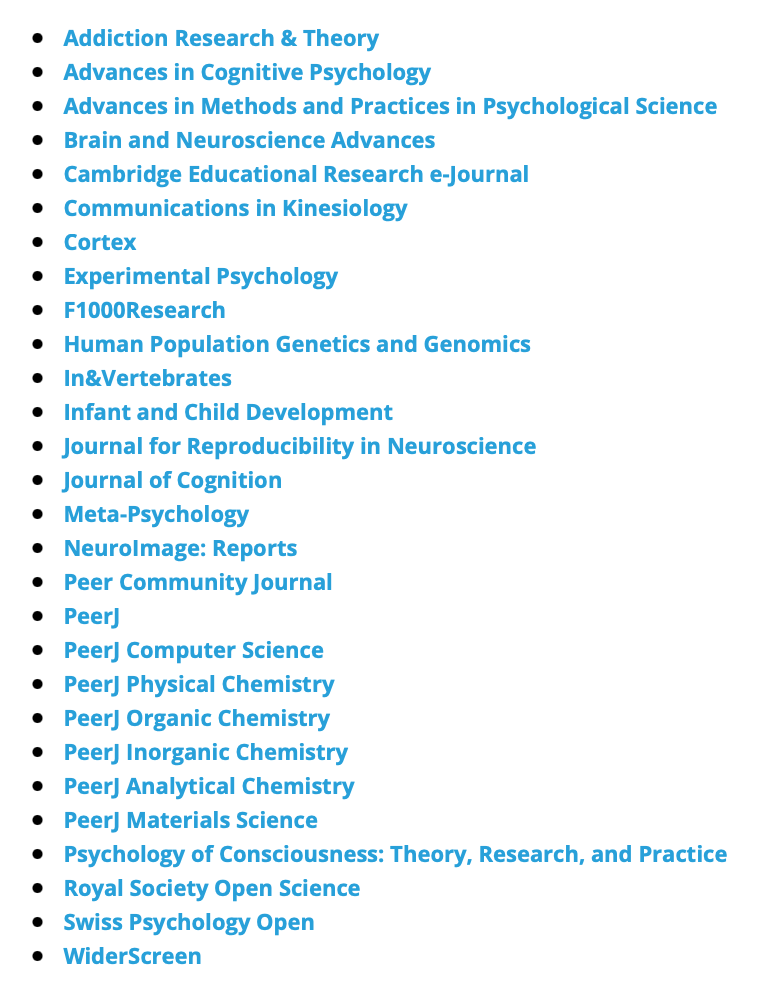 3.23
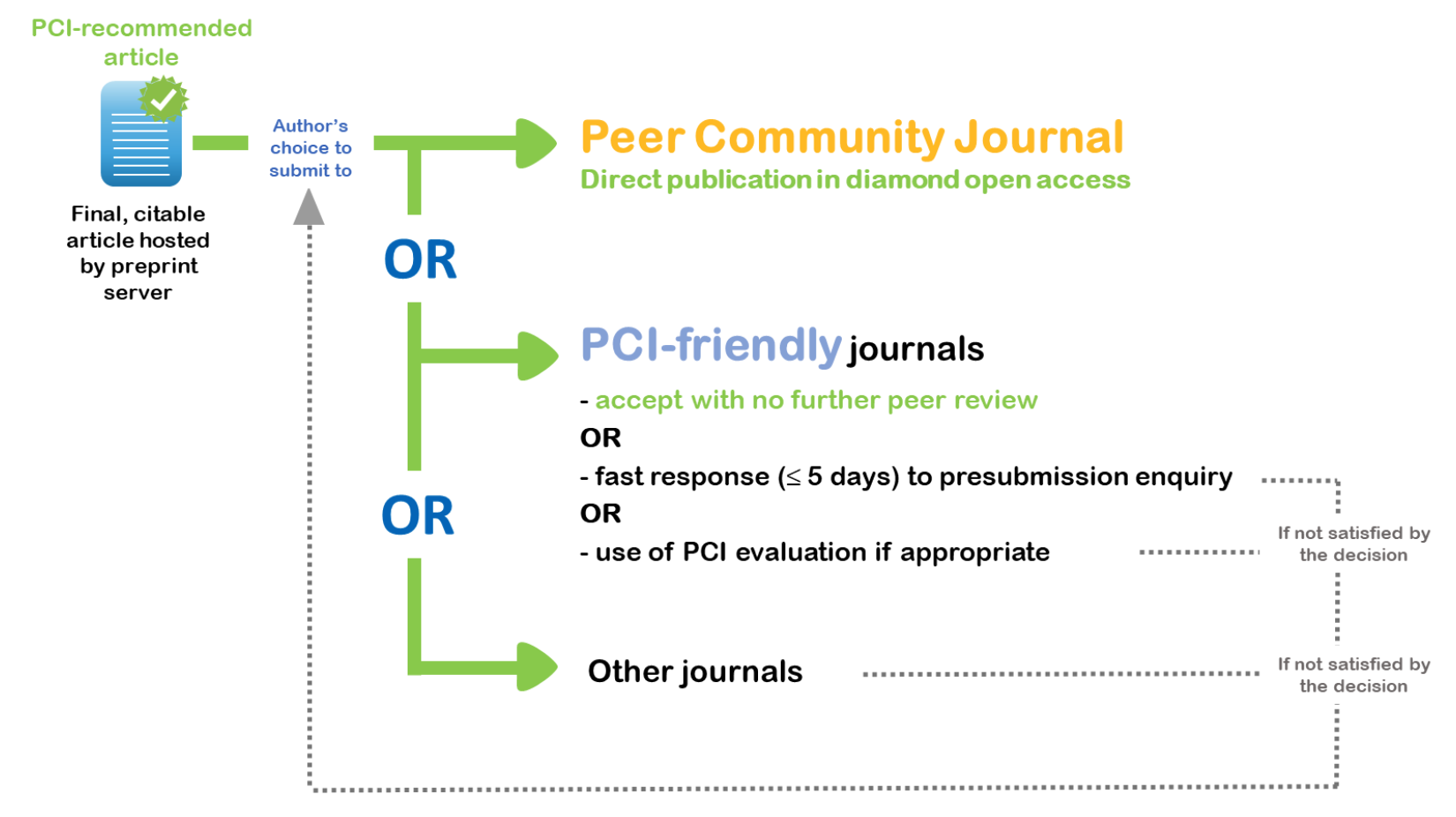 NA
3.061
3.853
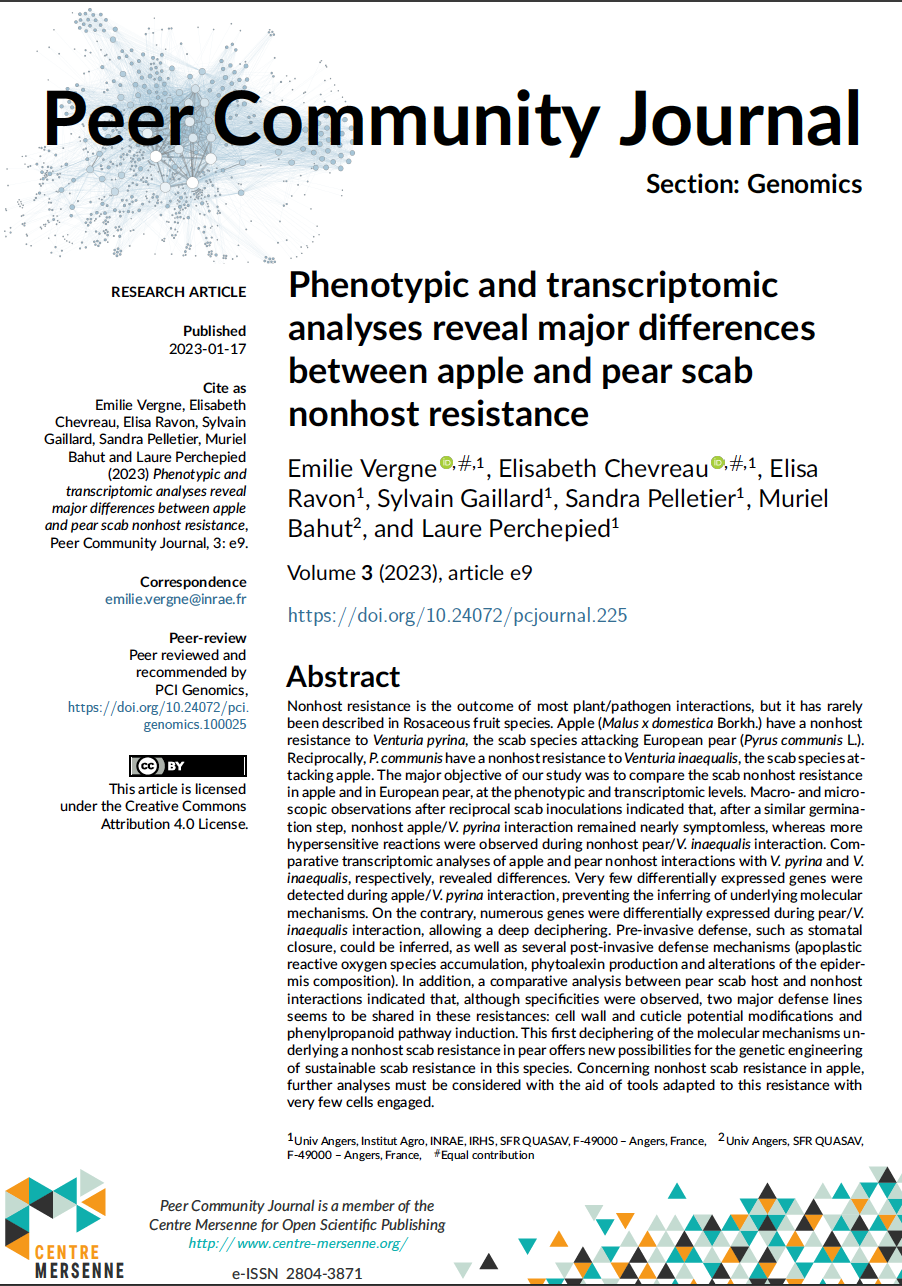 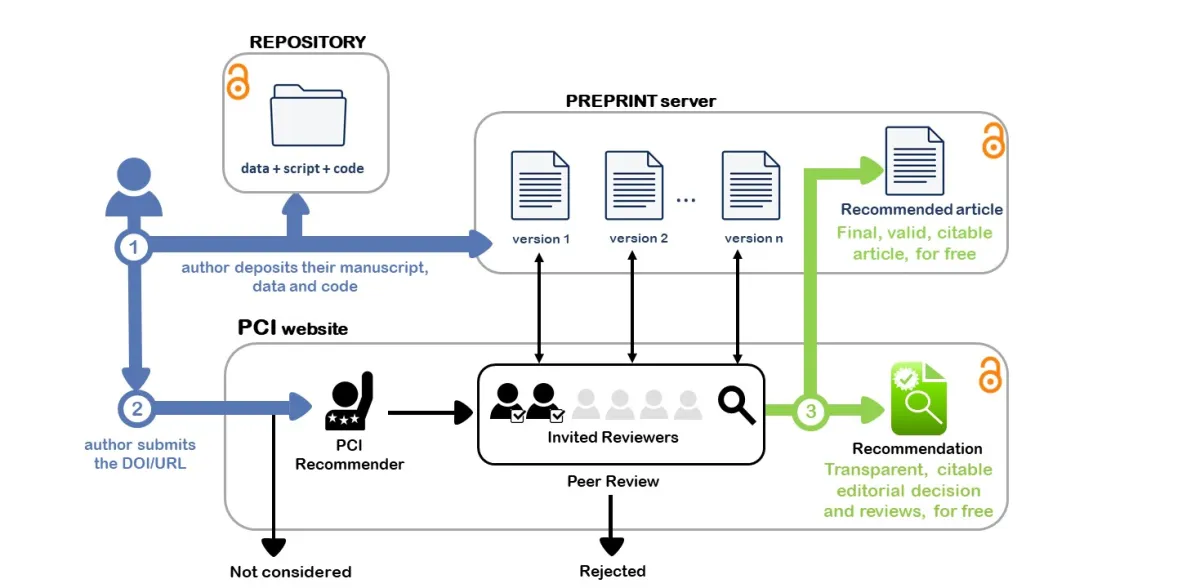